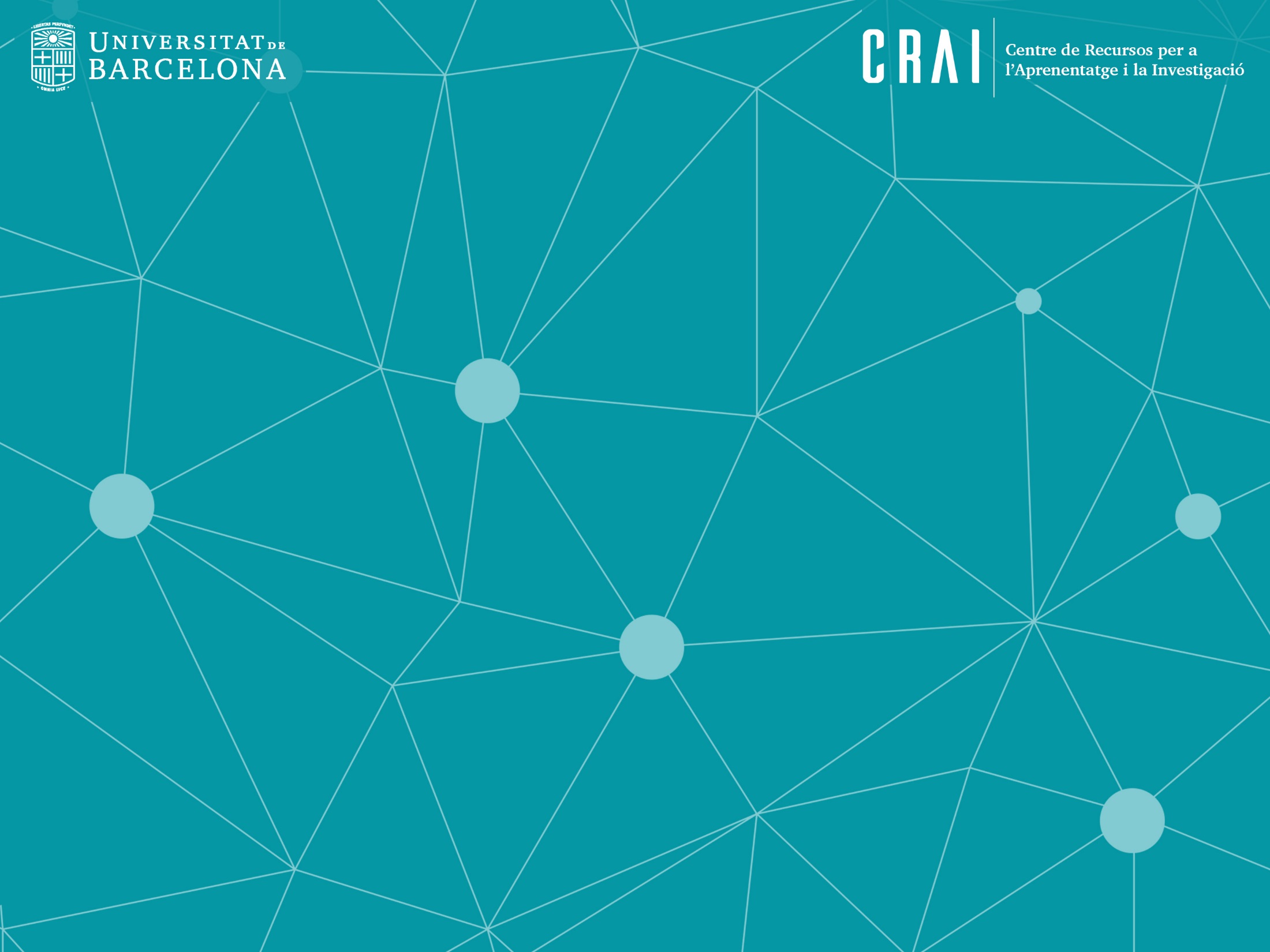 MDC 
Memòria Digital de Catalunya
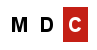 Què és?
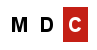 MCD (Memòria Digital de Catalunya) és un repositori cooperatiu des del que es poden consultar, en accés obert, col·leccions digitalitzades de revistes catalanes antigues, fotografies, mapes, cartells, ex-libris, etc. relacionats amb Catalunya. La principal finalitat de la MDC és augmentar la visibilitat i consulta del patrimoni català. Aquesta finalitat es concreta en tres opcions:

Impulsar la digitalització del patrimoni català
Ser la interfície que permeti la consulta conjunta d’aquest patrimoni
Facilitar els instruments per a la seva preservació.

Més informació
Amb què funciona MDC?
El repositori funciona amb el programa CONTENTdm d'OCLC. 

Aquest programa permet descriure les imatges amb estàndards internacionals de descripció (Dublin Core, ESE, METS, PREMIS) i d'interoperabilitat (OAI-PMH) que incrementen la visibilitat dels documents en oferir-se conjuntament amb d'altres repositoris internacionals com és el cas d'Europeana (portal europeu d'accés a col·leccions culturals que inclou actualment més de 30 milions d'objectes digitals) i OAIster (catàleg col·lectiu internacional que inclou més de 30 milions de registres que representen els recursos digitals de més de 1.500 col·laboradors).
Les col·leccions a la MDC
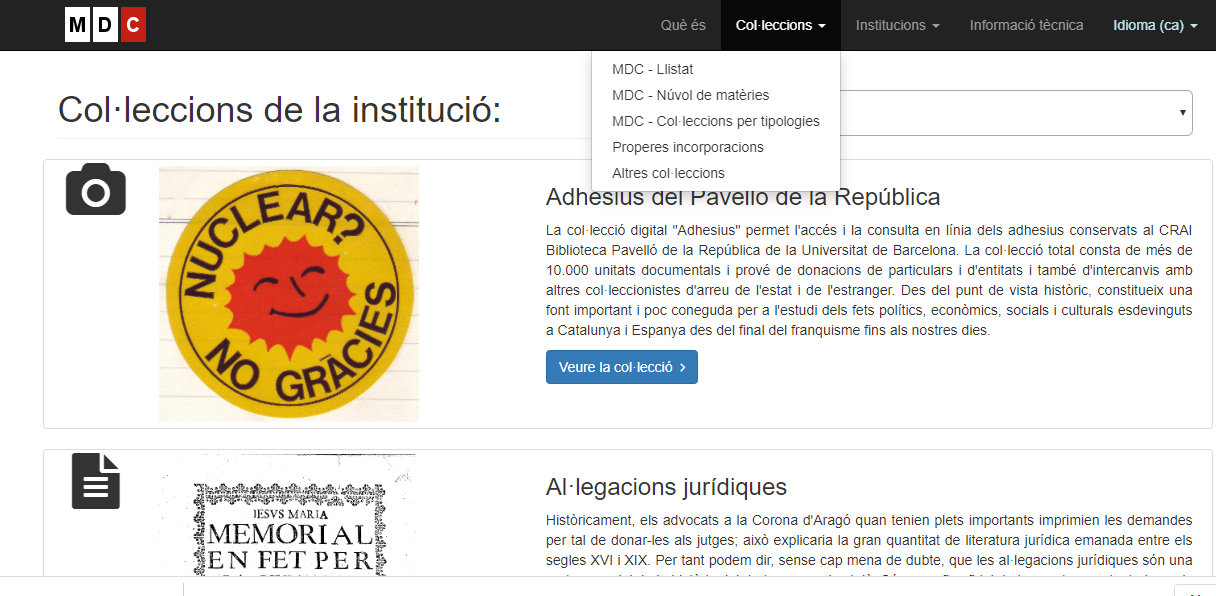 Les col·leccions de la UB a la  MDC
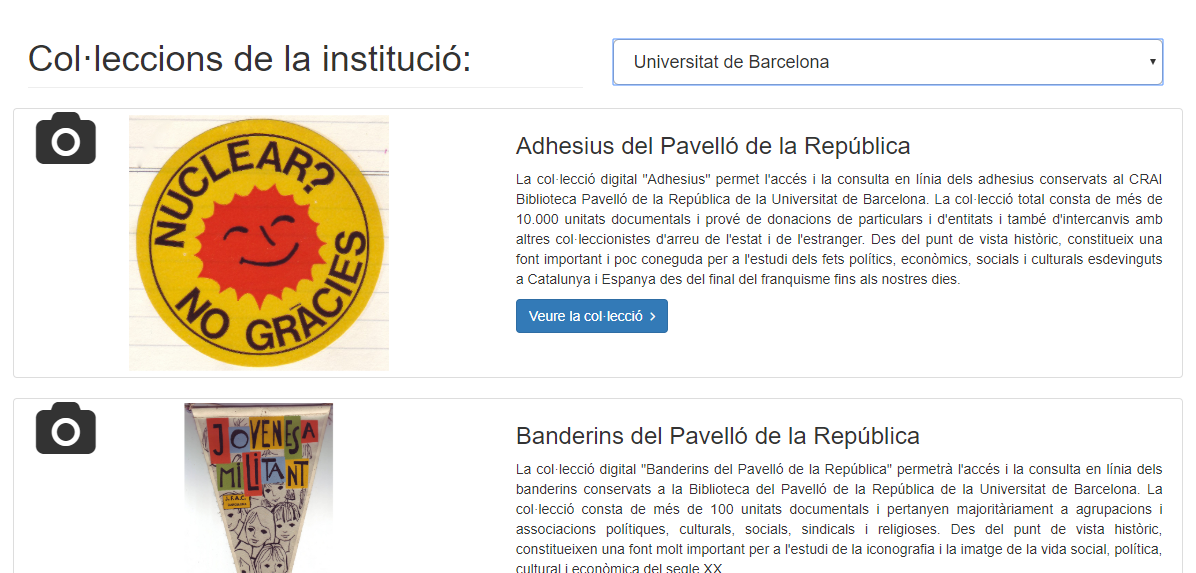 Institucions participants
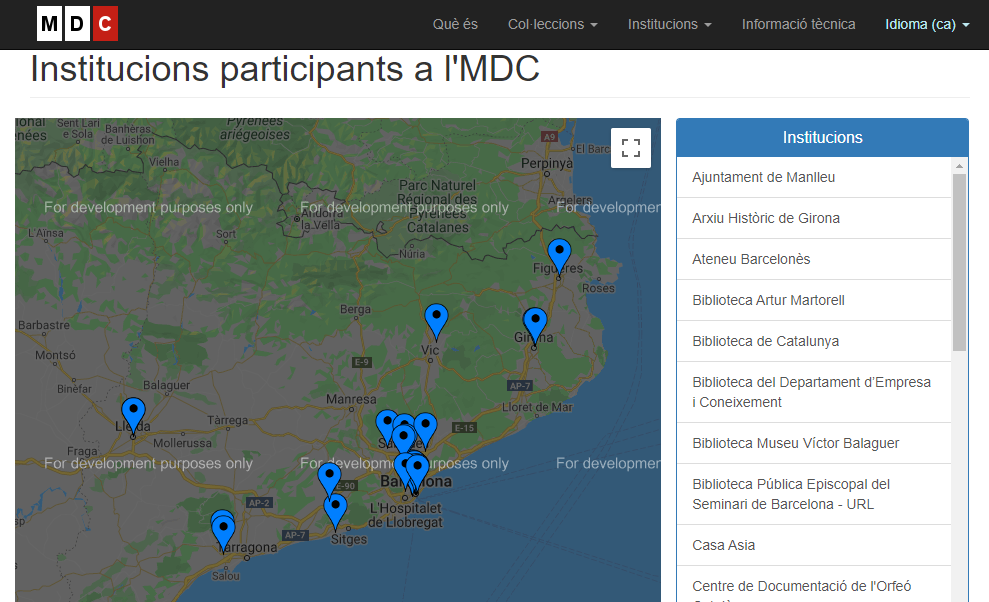 Exemple de registre a MDC (imatge)
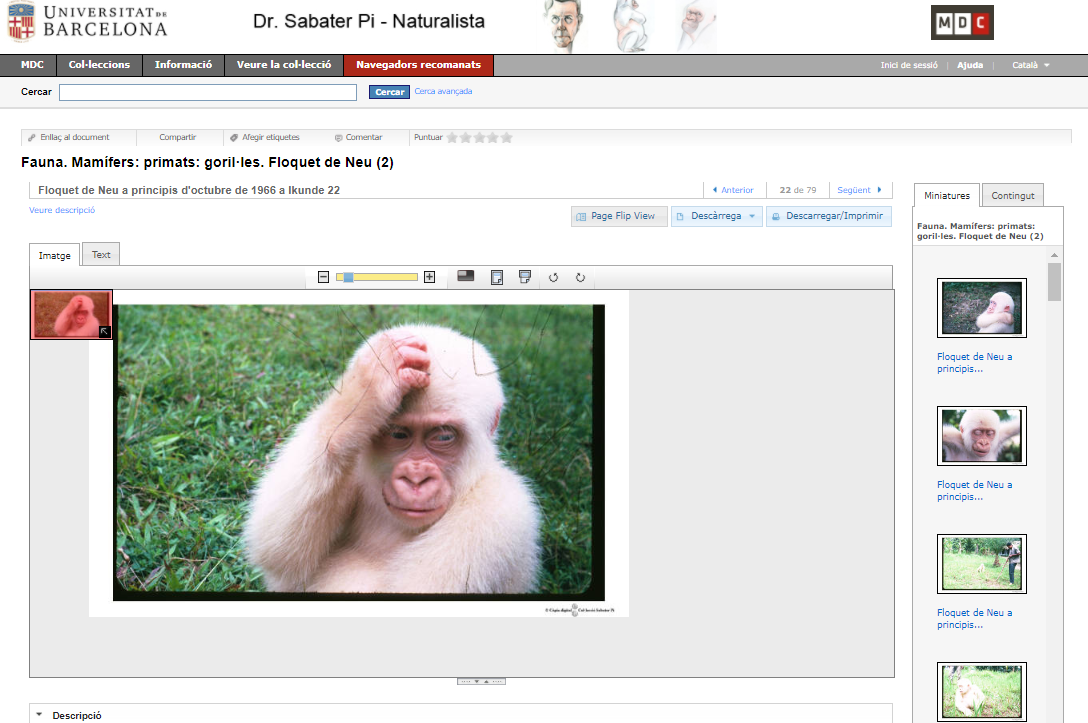 Exemple de registre a MDC (descripció)
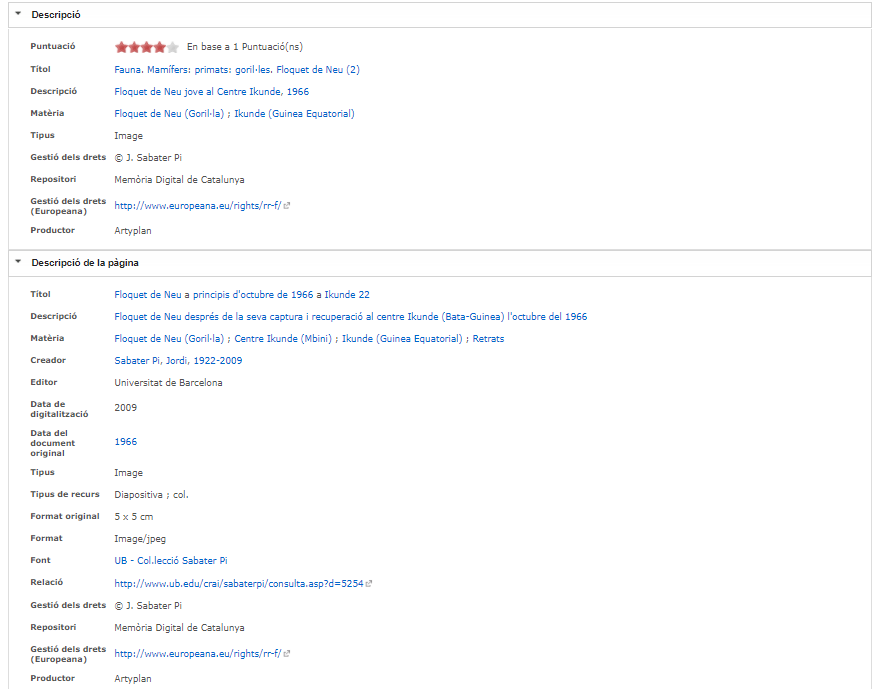 Com es fan les cerques a MDC?
Des de la pàgina d’inici i es farà sobre totes les col·leccions
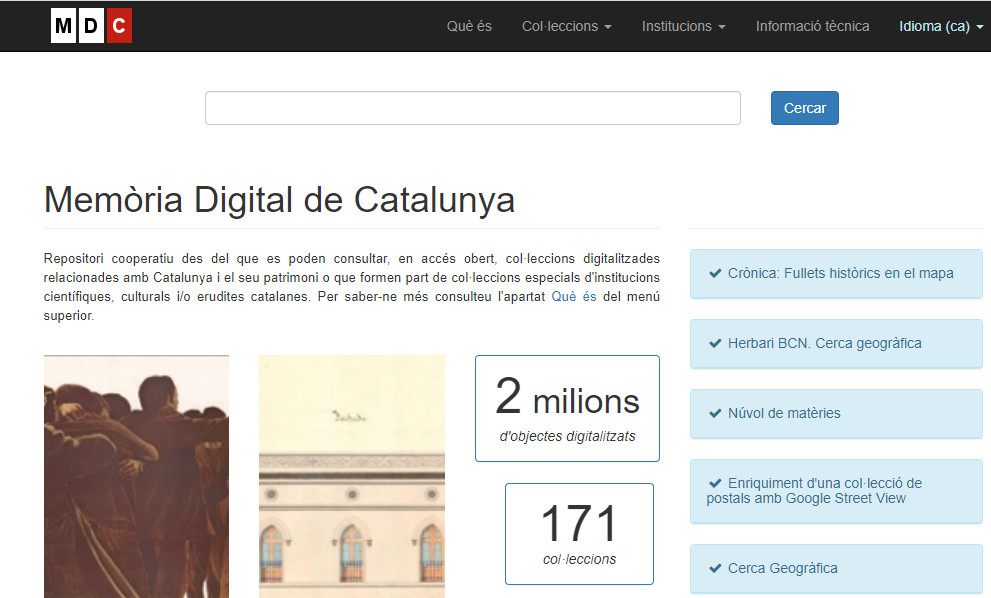 Com es fan les cerques a MDC?
Un cop feta la cerca es pot filtrar per diverses col·leccions
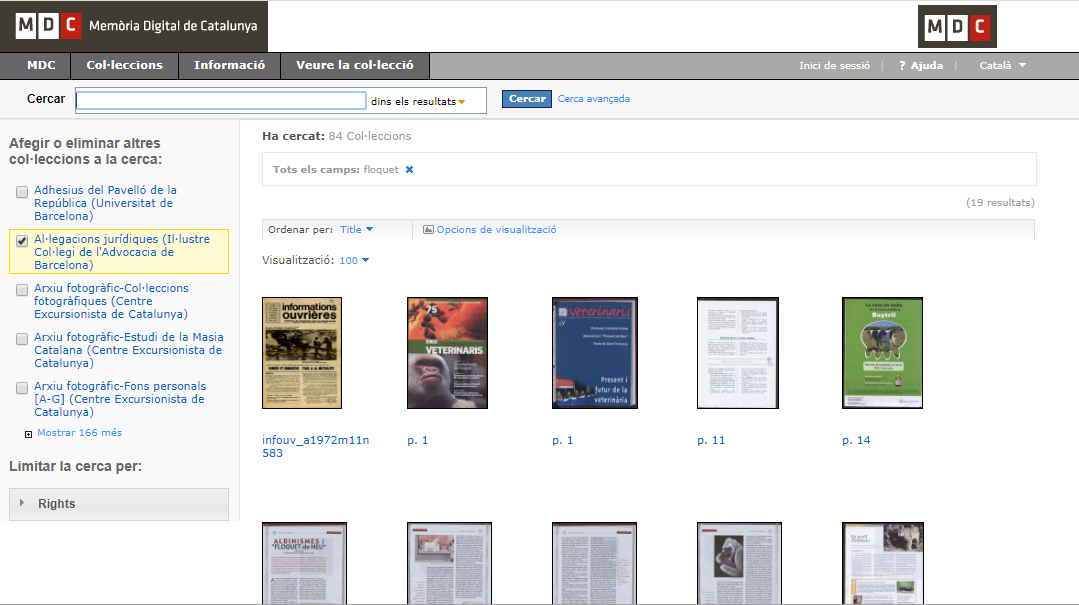 Com es fan les cerques a MDC?
A una col·lecció en concret
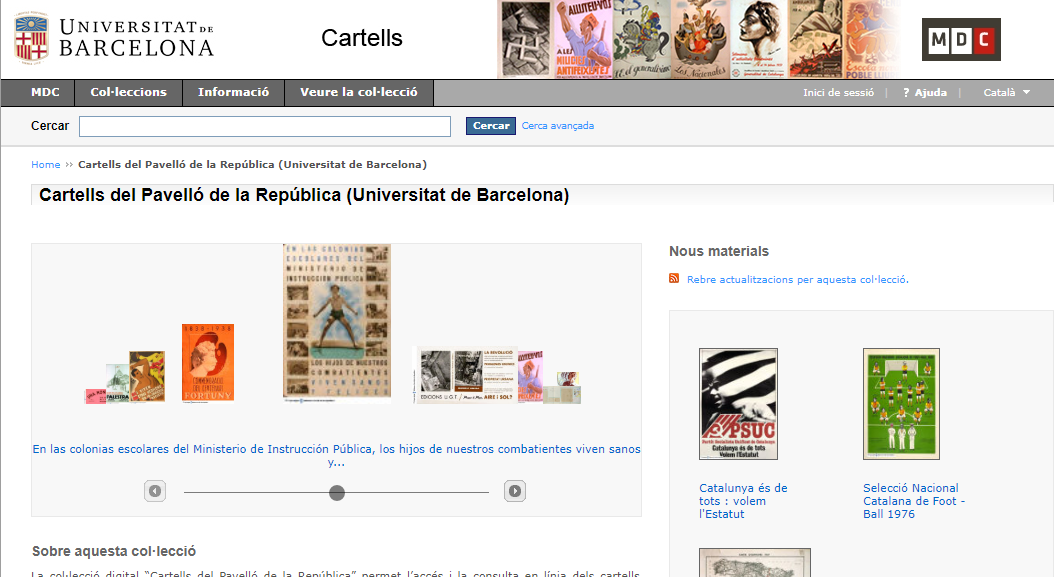 MDC està present a Europeana
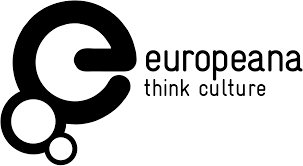 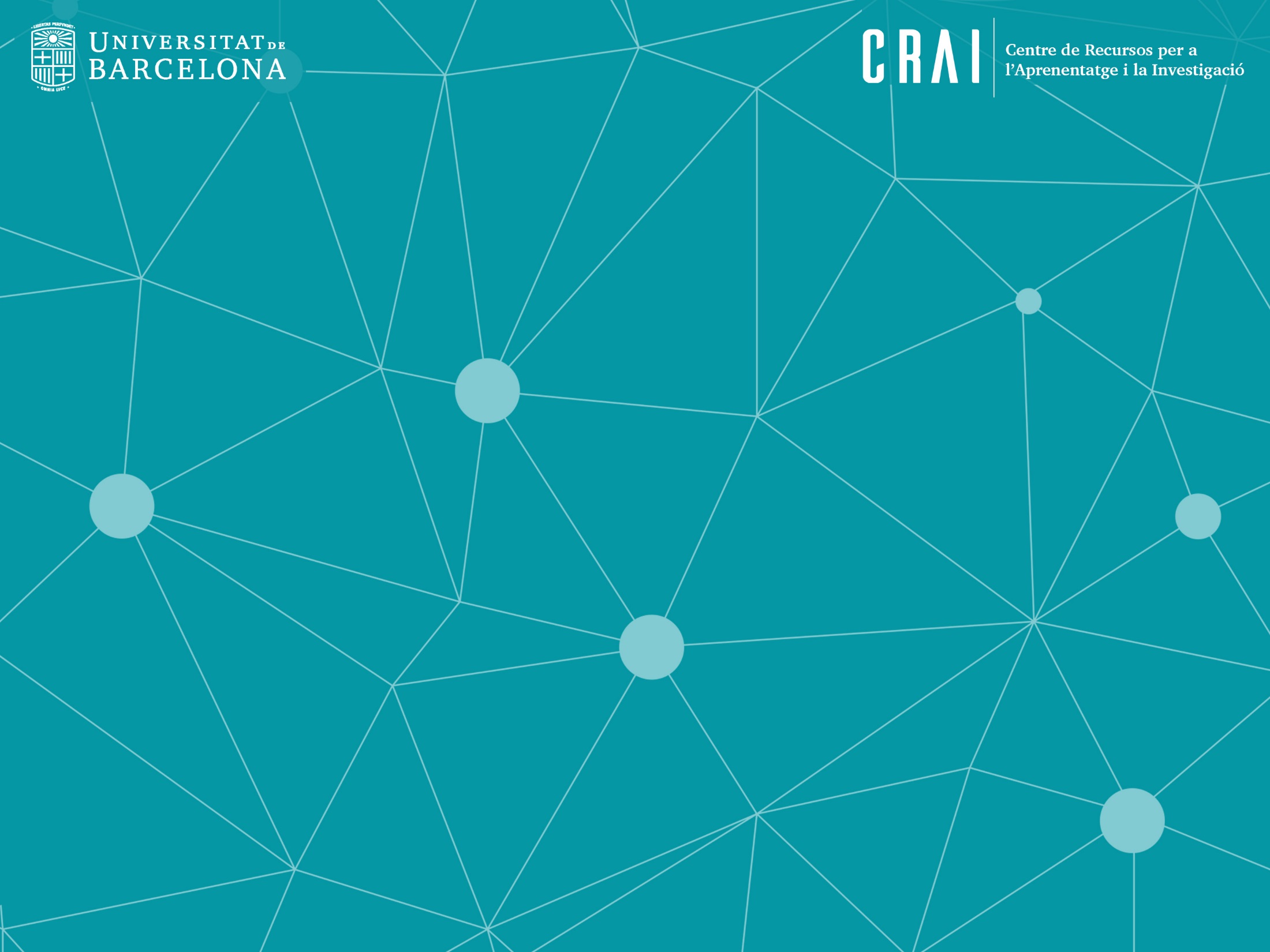 Moltes gràcies!
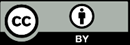 © CRAI Universitat de Barcelona, curs 2019-20